Venezuelan Tribal Mask (PR28)
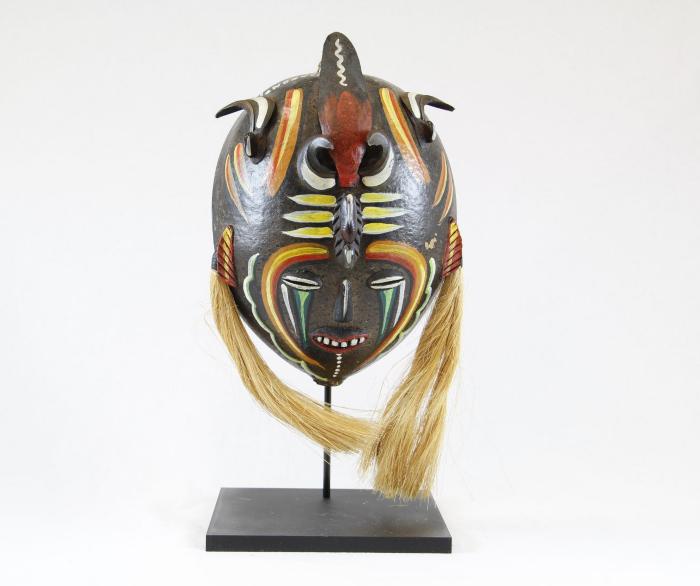 Piaroa Kohue Mask (PR29)
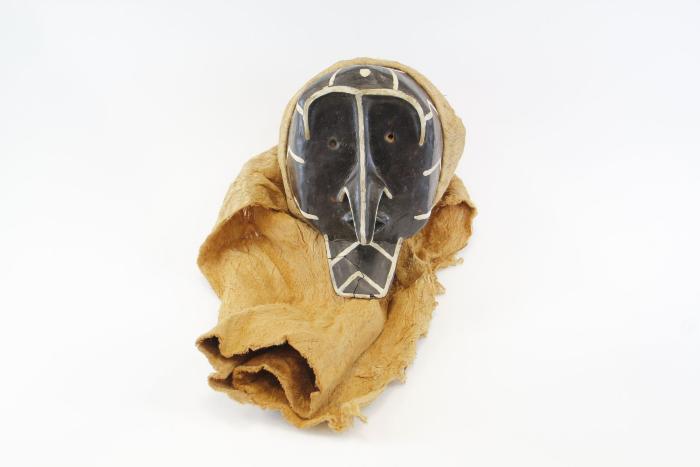 Venezuelan Piranha Mask (MC8)
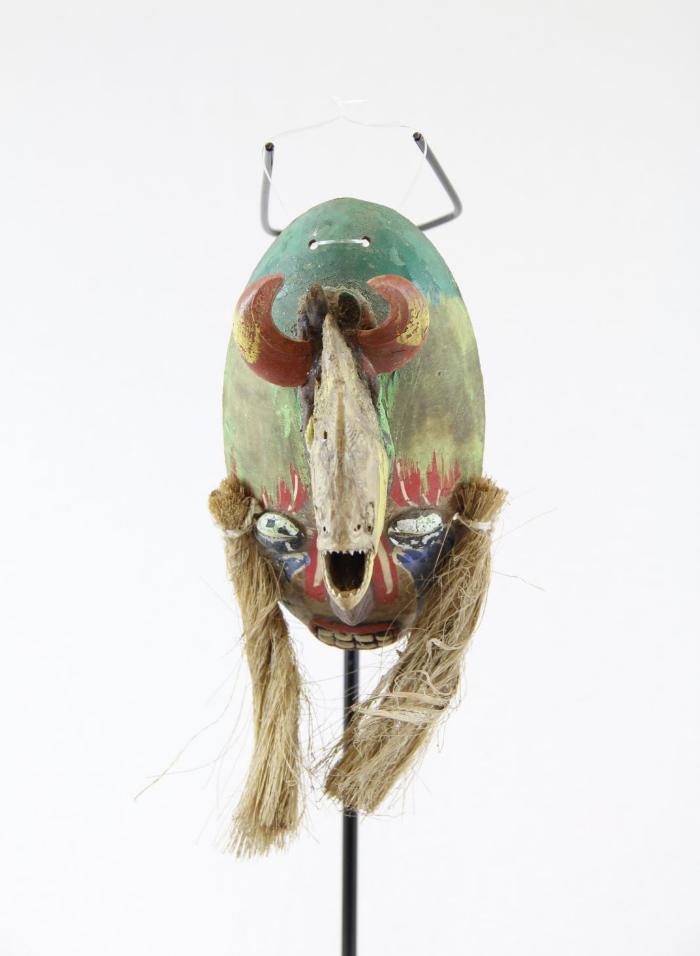